Discharge Support Service
Kingston Hospital NHS Foundation Trust

Bianca Larch
About Discharge Support Service
Pre Covid-19 – ward and telephone based
Post Covid-19 - Telephone based service set up in July 2020
Patients receiving 6 weeks of follow up calls
9 active volunteers, 5 on site 
Case load of up to 3 patients per volunteer
Volunteer commitment is 3 hours per week
Intensive recruitment & training programme
Monthly supervision with guest speakers from hospital staff and community services
[Speaker Notes: This service is open to all boroughs and for any patient who:
Is 65 years old or over
Is anxious about returning home
Is worried about how they will manage once home
Are at risk of loneliness and social isolation]
Service outcomes:
Resource: The Volunteering Team
[Speaker Notes: Recruitment is led by the Recruitment & Training side of the team. Assessment, recruitment checks, induction, bespoke training, Peer Support
Service delivery is led by the Community & Outreach Manager with administrative support.]
Training for Volunteers
[Speaker Notes: Plus monthly supervision with guest speakers from local health, community, social care and voluntary sectors.]
Scope of the service
[Speaker Notes: Based on 9 Active Volunteers]
Internal partners
Who is referring:
[Speaker Notes: Who our biggest supporters are Occupational therapists and physiotherapists. They get and an account of patients living environment and social]
Outcomes
How confident are you feeling about your ability to cope at home following your hospital stay?

(50%) of patients that took on the service reported an improvement in confidence with being able to cope at home. 
(50%) patients report no change, as they felt they were managing well at home from the start.
Are you in touch with any community and voluntary sector organisations?

53% of patients that completed the 6 week course were referred to a community or voluntary service

Would you recommend the Service?
100% of patients would recommend the service to family and friends
[Speaker Notes: Post Evaluation Outcomes]
A patients and volunteers experience
A short film that the Trust made in December 2021 about the Discharge Support Service and the great work it has achieved.








https://youtu.be/kTPHIBbdUqM
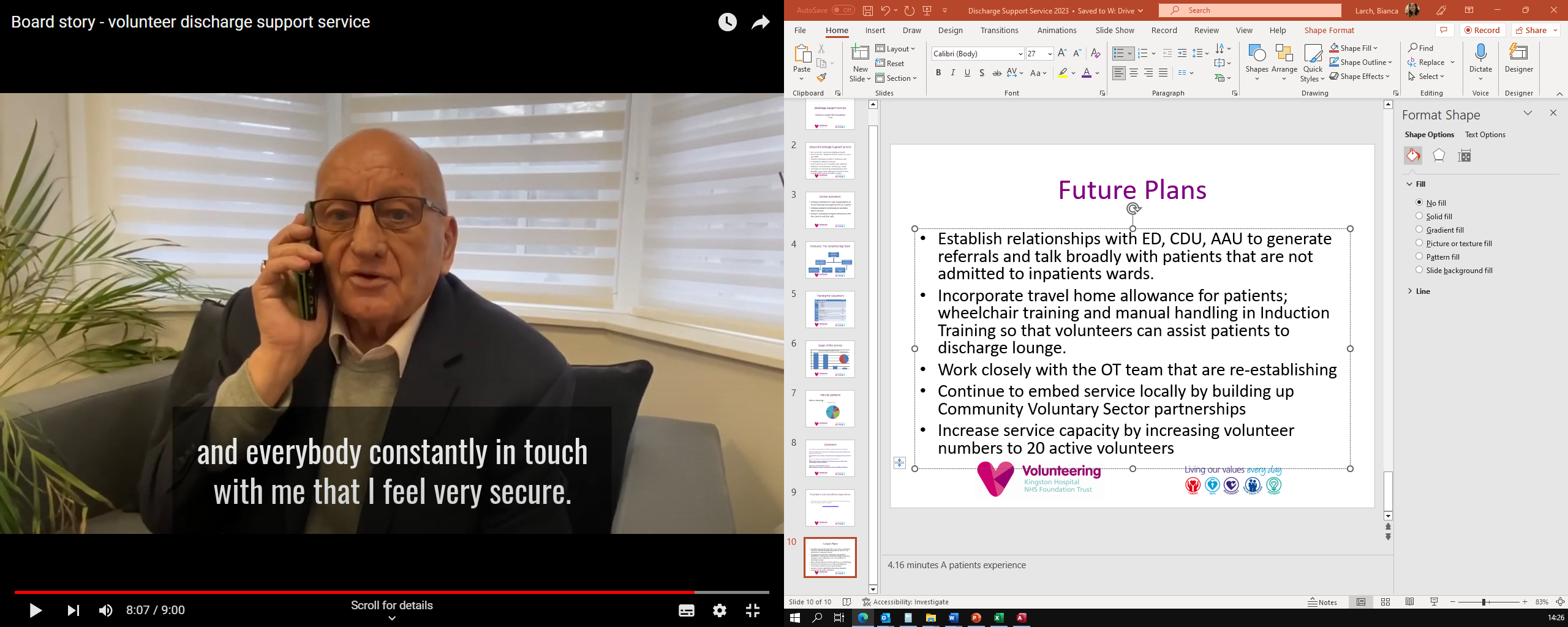 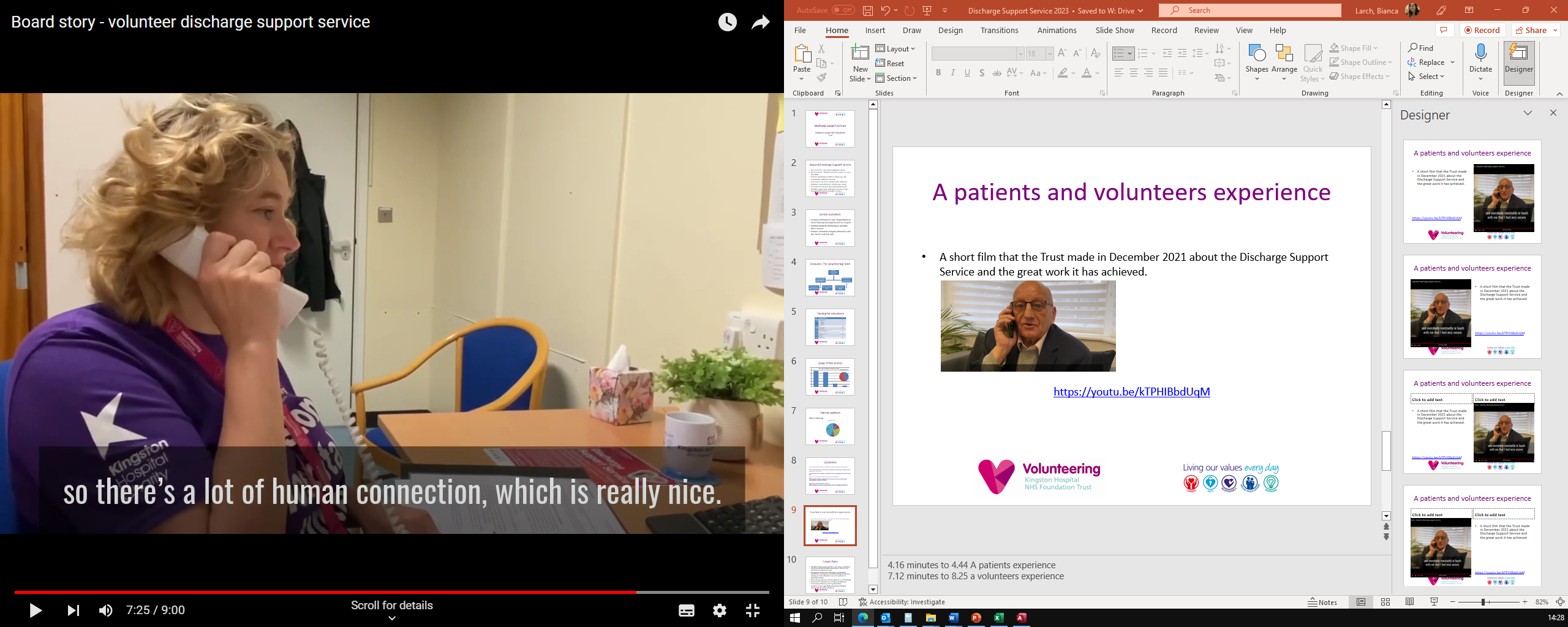 [Speaker Notes: 4.16 minutes to 4.44 A patients experience
7.12 minutes to 8.25 a volunteers experience]
Future Plans
[Speaker Notes: 4.16 minutes A patients experience]